Infrarood opnamen
Mens en dier
Industrie en woningen
Beveiliging
Techniek




Bron: o.a. National Geografic/ www.x20.org
© www.agtijmensen.nl 15102018
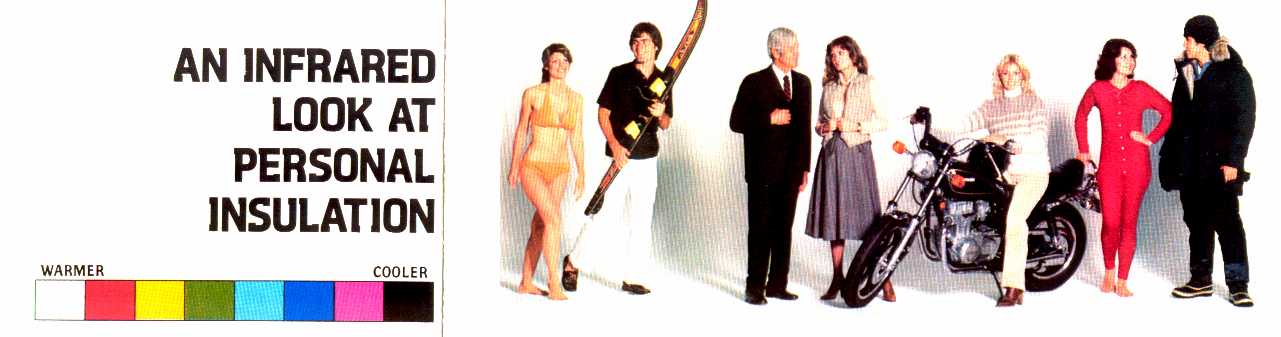 ?
?
8°C
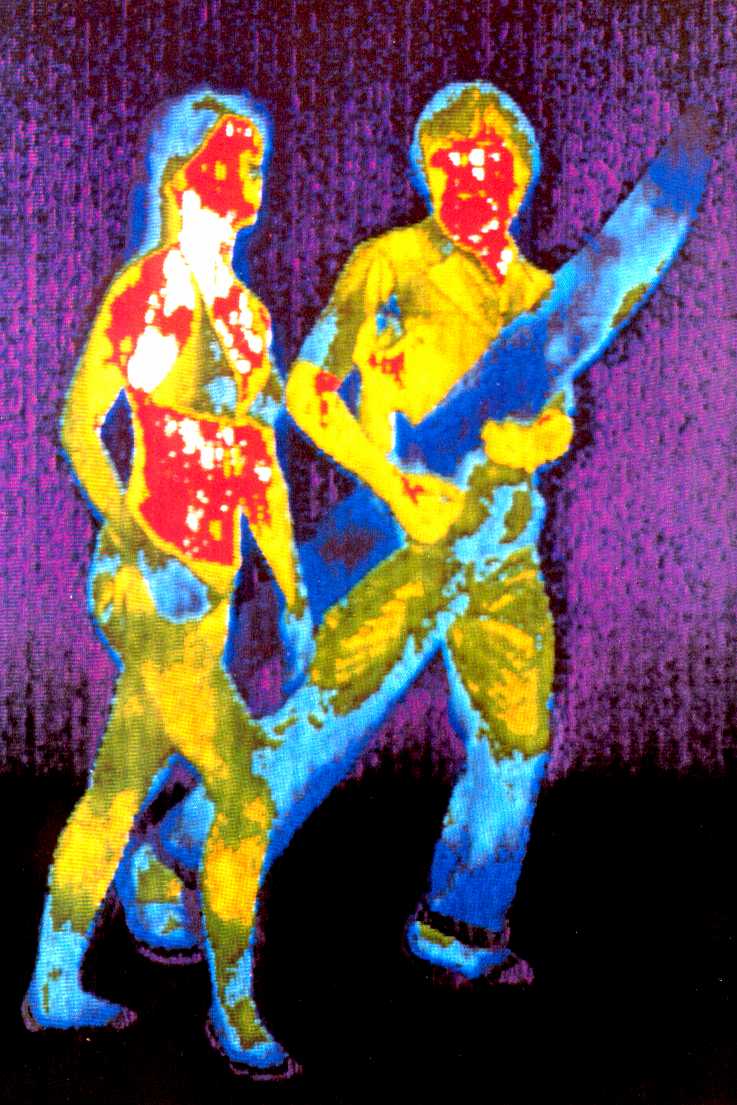 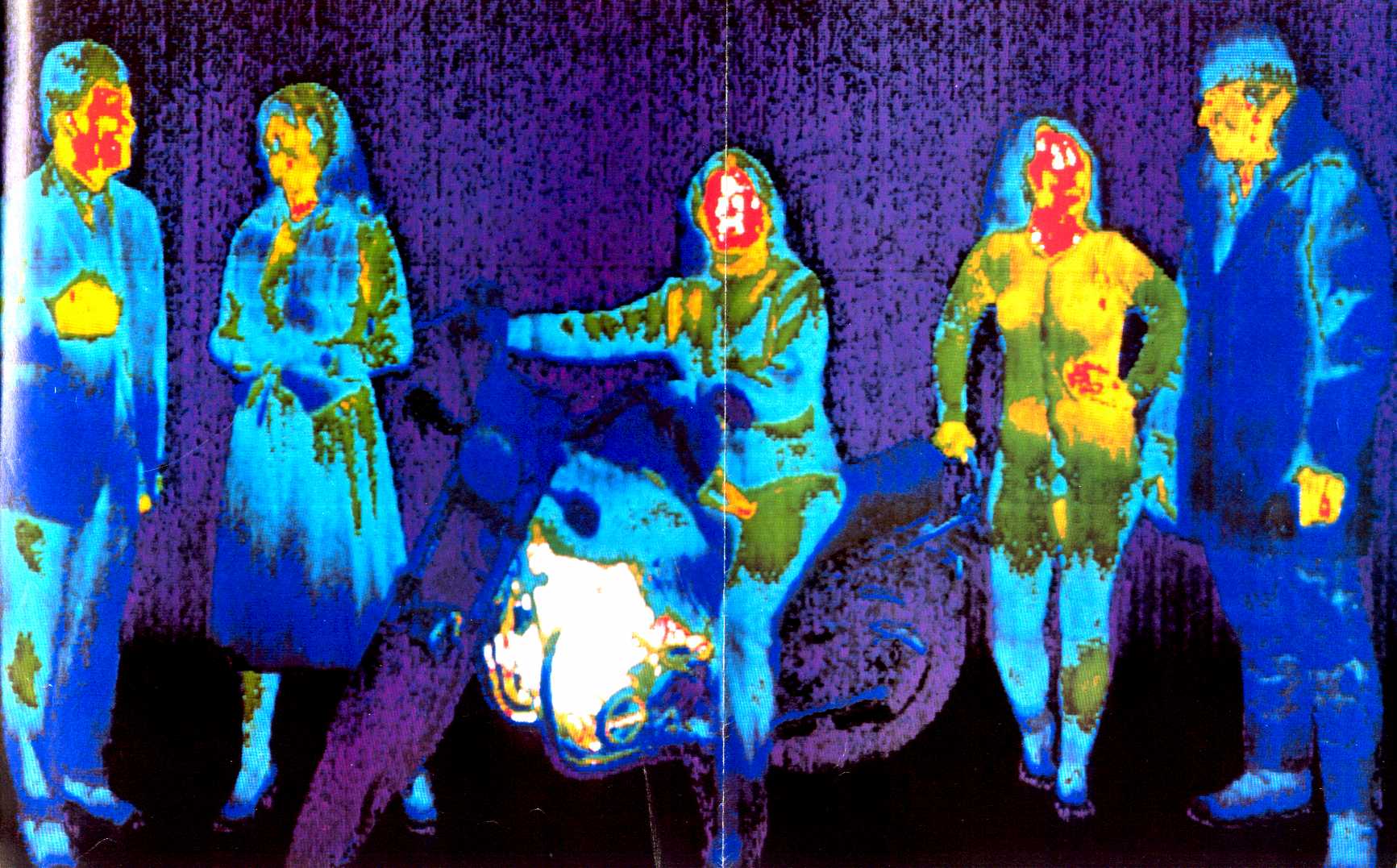 thermisch
ondergoed
“pool”kleding
ijsbeer
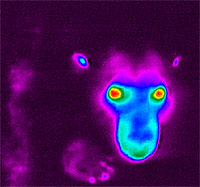 Gary (Indiana) bij nacht.
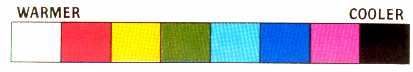 ?
?
8°C
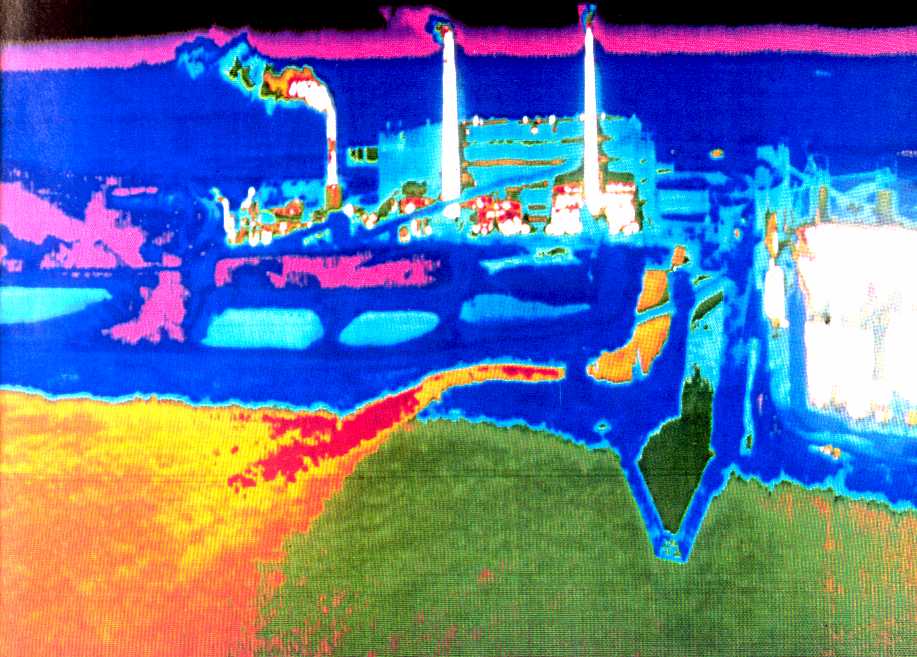 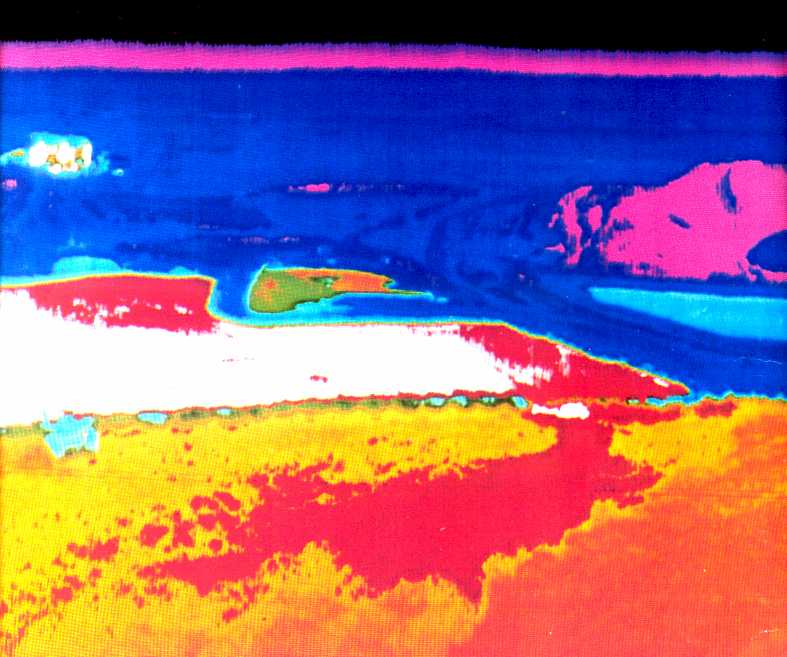 1. Schoorstenen centrale
5. kalkoven
2. aan/afvoer koelwater
6. fabriek
3. kolen-berg
7. vijver met koelwater
4. as-berg
8. Lake Michigan
1
6
3
5
4
2
2
7
8
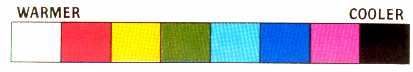 Plymouth bij nacht.
?
?
8°C
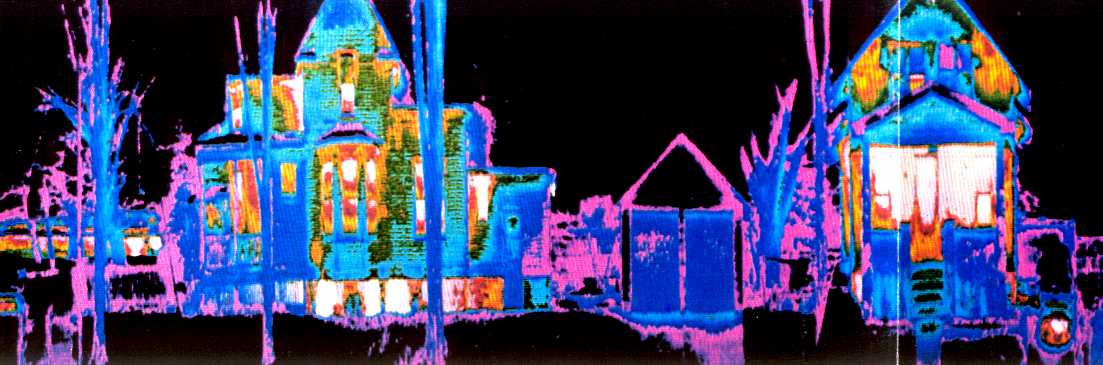 auto?
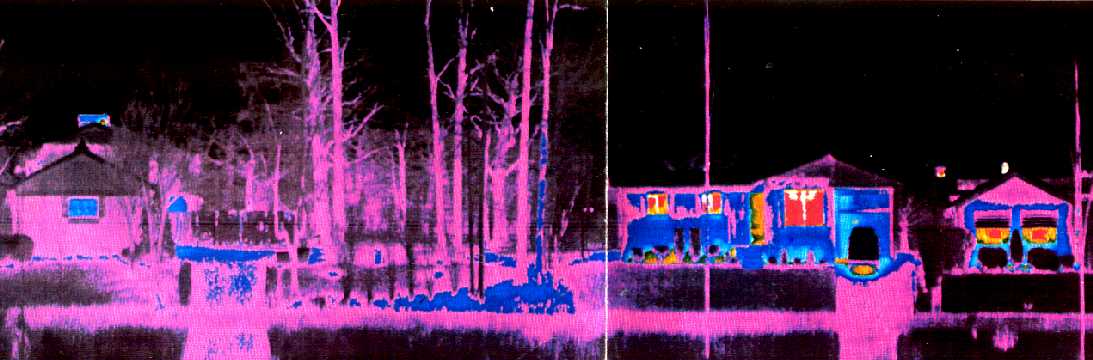 geïsoleerd
trafo. huisje
schoorsteen
woning
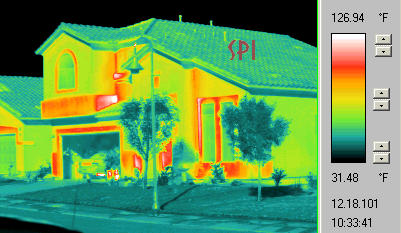 jeep
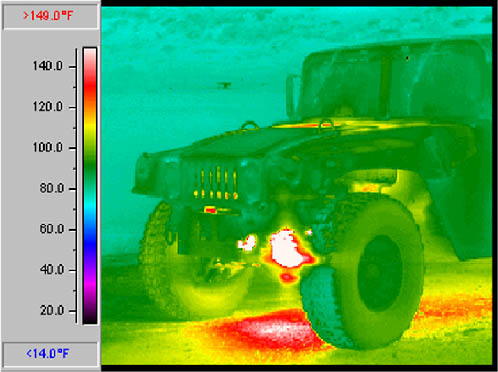 Persoon en auto’s
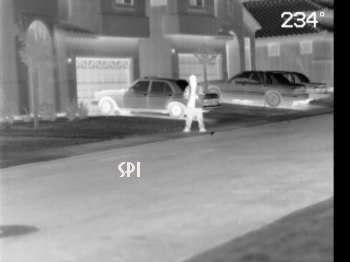 inbreker(?)
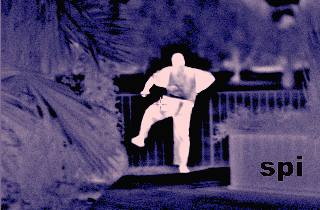 printplaat
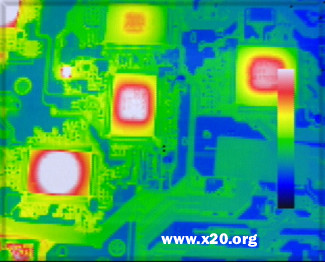 slecht elektrisch contact
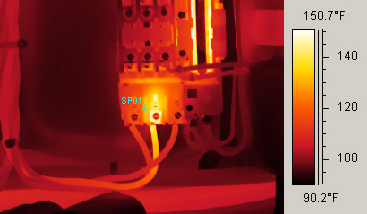 Einde